تمرين رياضي لمده دقيقة ونصف
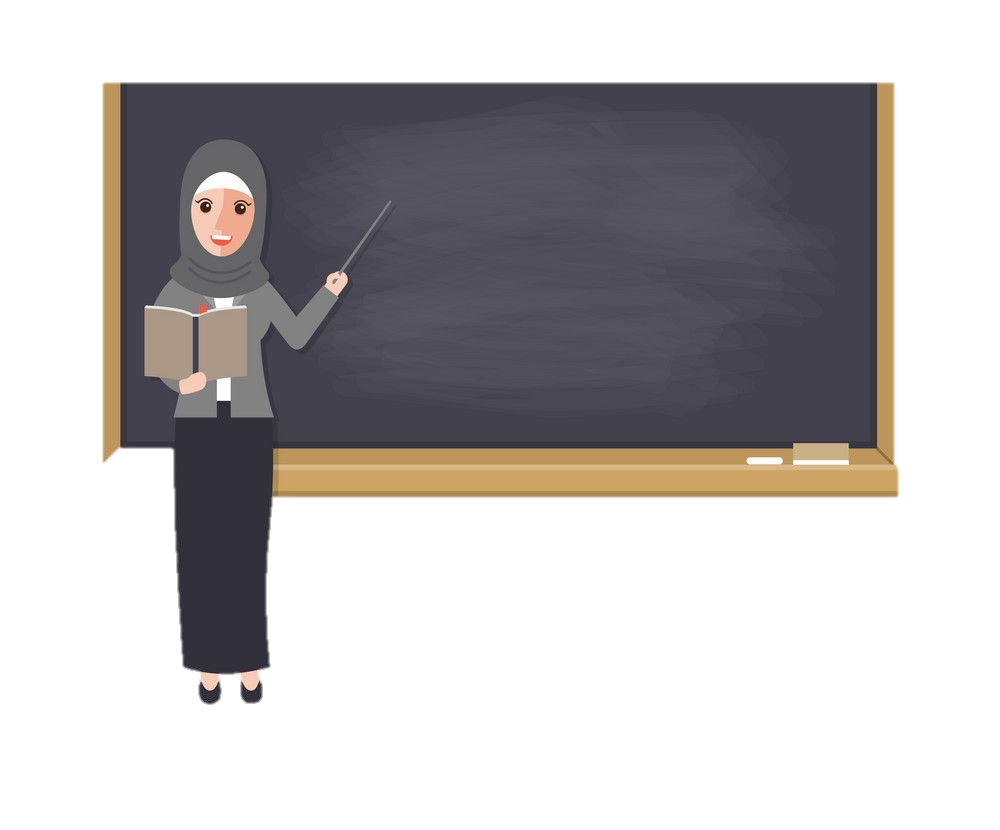 مرحبا بكم
 يا أبطال 
الرياضيات
اليوم :
التاريخ :
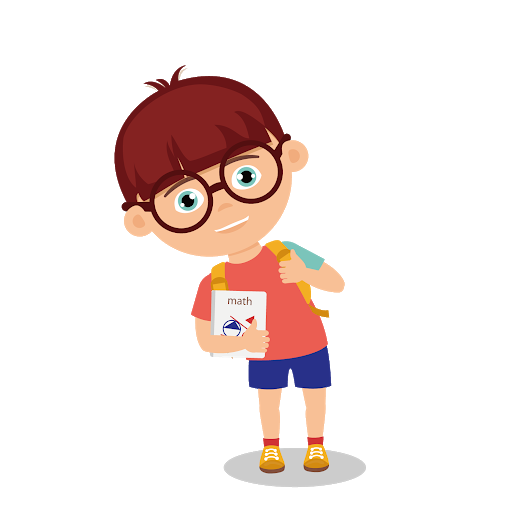 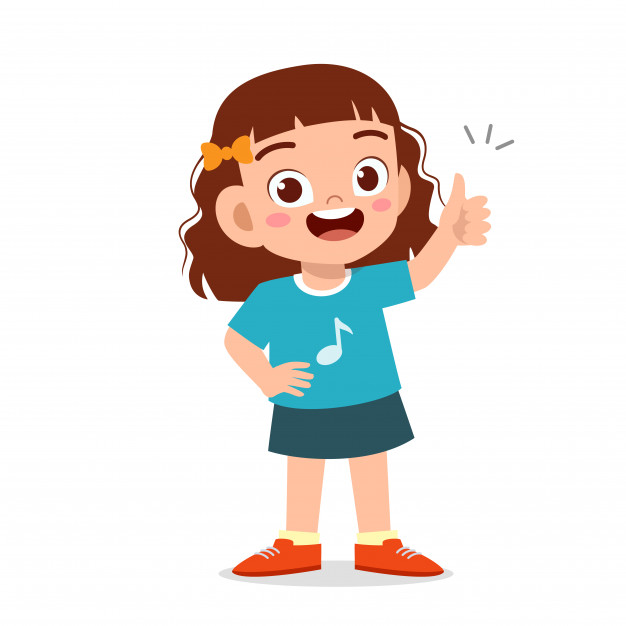 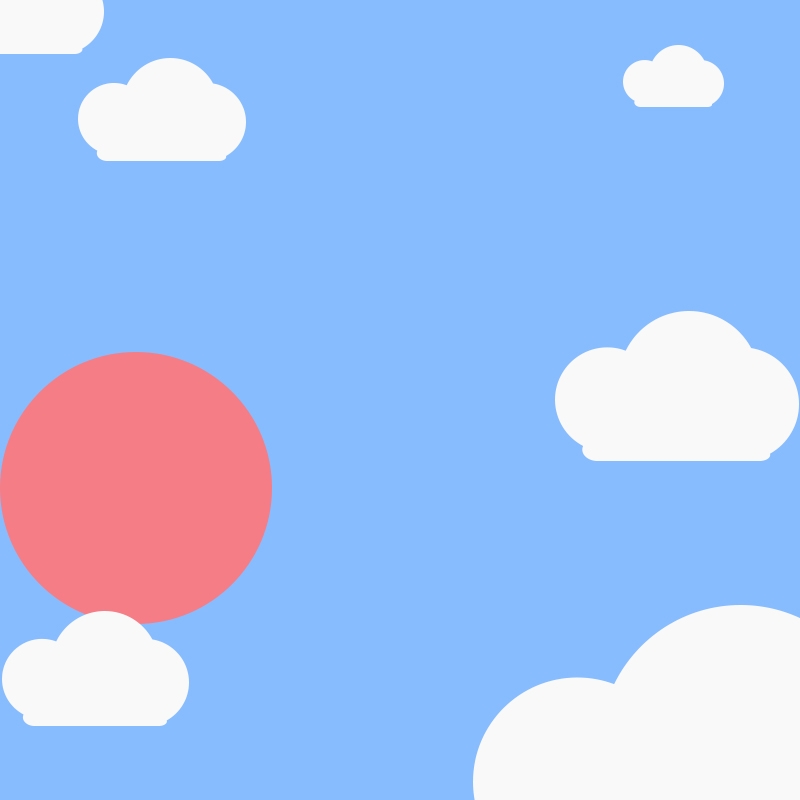 أجلس جلسة صحيحة مقابل جهاز العرض وألتزم الهدوء.
أعتمد على نفسي أثنـاء الحل
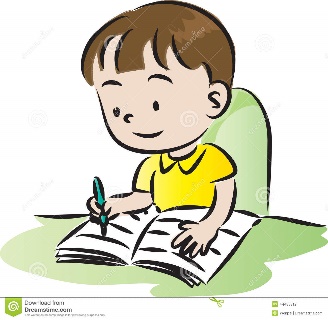 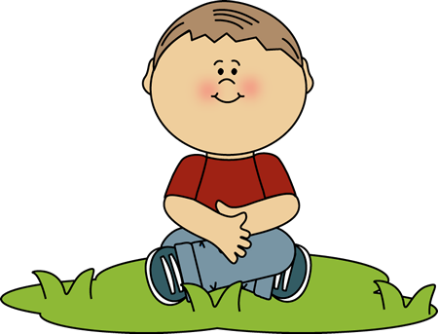 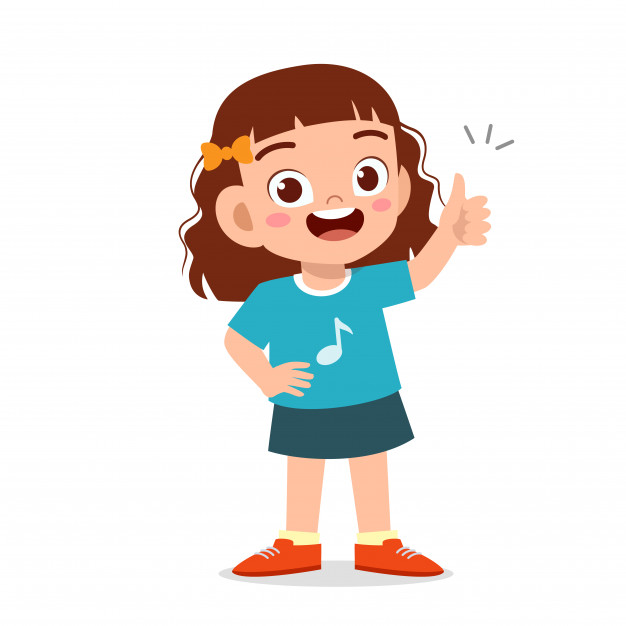 أتحدث و أشارك  عندما يسمح لي المعلم.
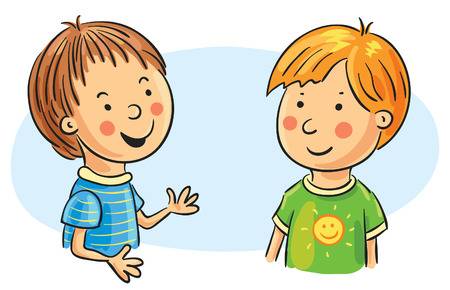 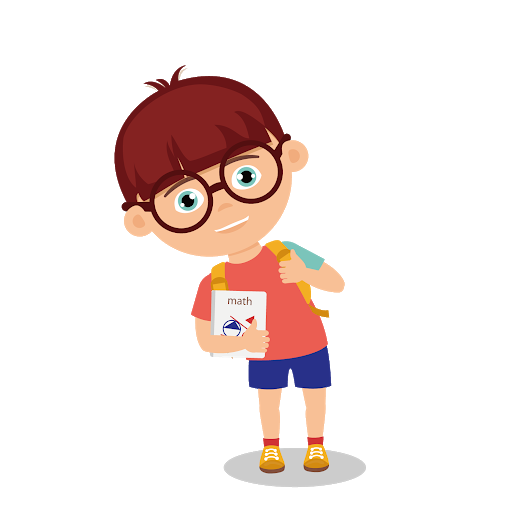 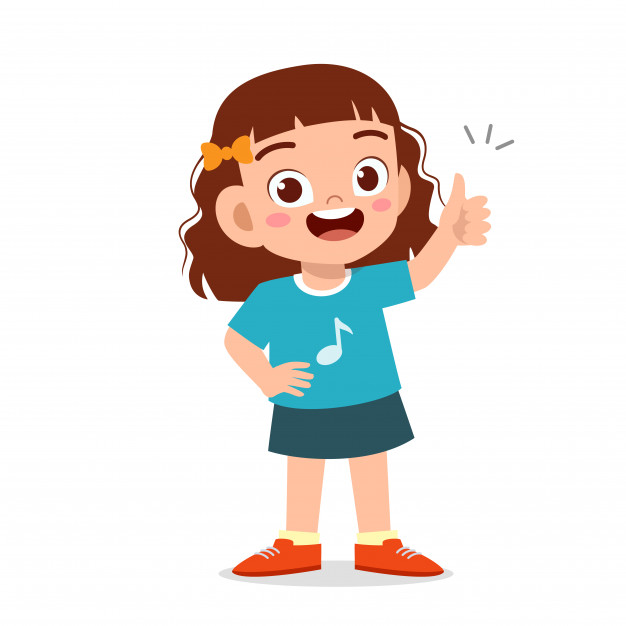 احرص على إغلاق المايكروفون و فتحه عندما يسمح لي المعلم.
احرص على إغلاق الكاميرا
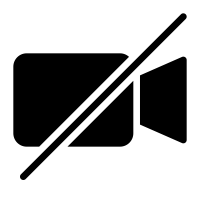 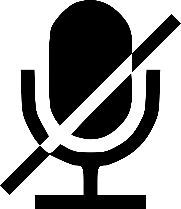 قوانين
 الصف 
الافتراضي
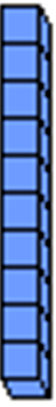 يمثل هذا الشكل
مئات
عشرات
آحاد
يمثل هذا الشكل
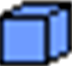 مئات
عشرات
آحاد
عنوان الدرس
الجمع بتفكيك العشرات
هدف الدرس
تفكيك أحد الحدود الجمعية لتكوين عشرة لإيجاد ناتج الجمع
استخدم مكعبات عد العشرات. اعرض 48 في المربع الأحمر، واعرض 16 في المربع الأصفر.حرّك بعض مكعبات عد العشرات من المربع الأصفر إلى المربع الأحمر لتكوين 50 . اكتب العدد الظاهر في كل مربع. اكتب الجملة العددية.
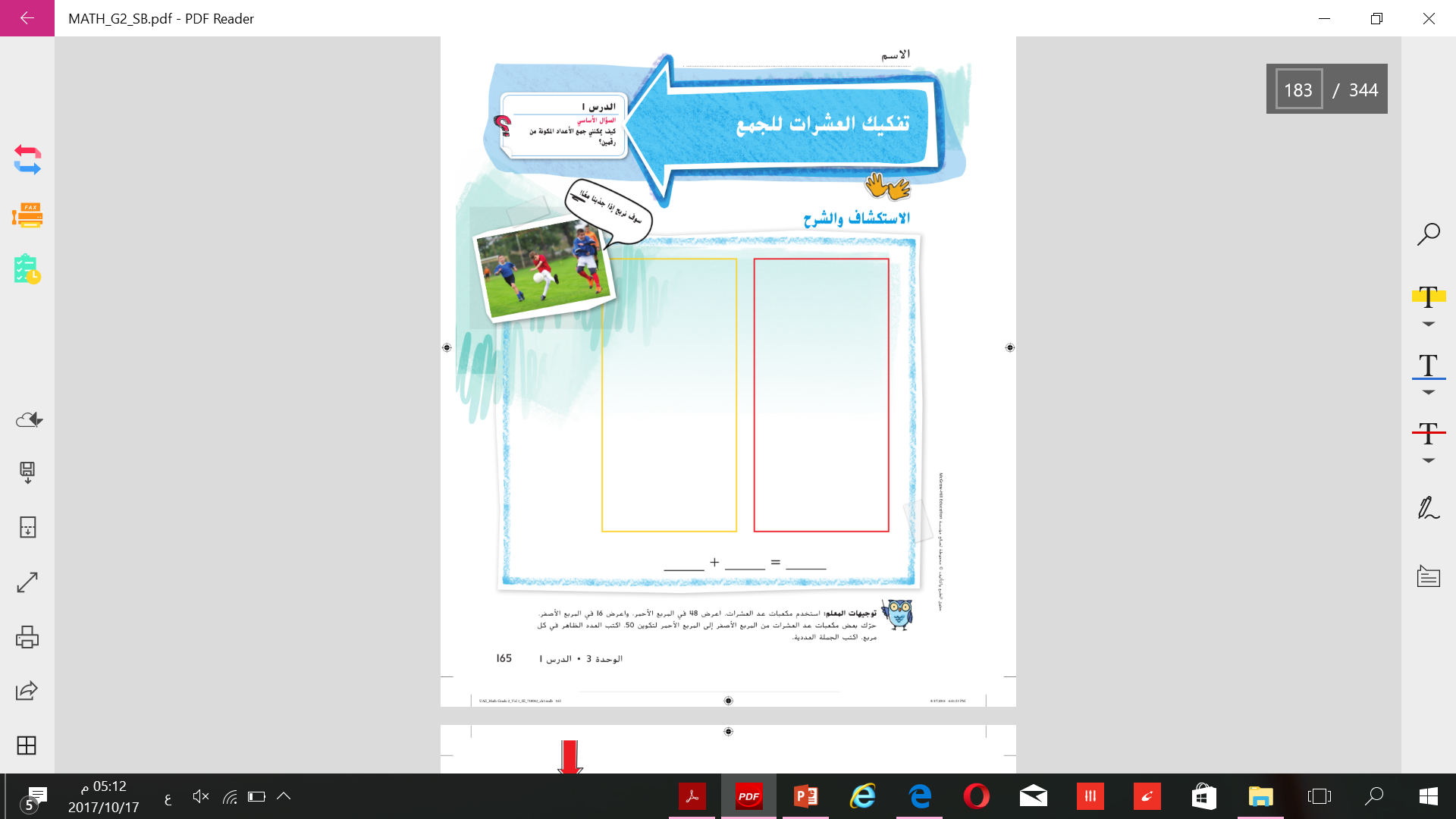 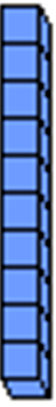 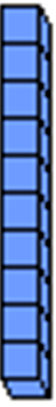 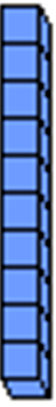 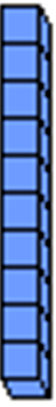 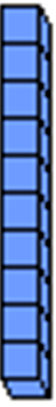 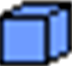 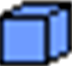 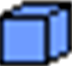 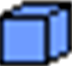 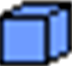 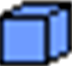 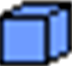 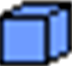 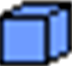 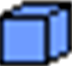 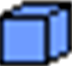 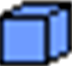 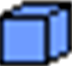 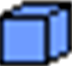 64
14
50
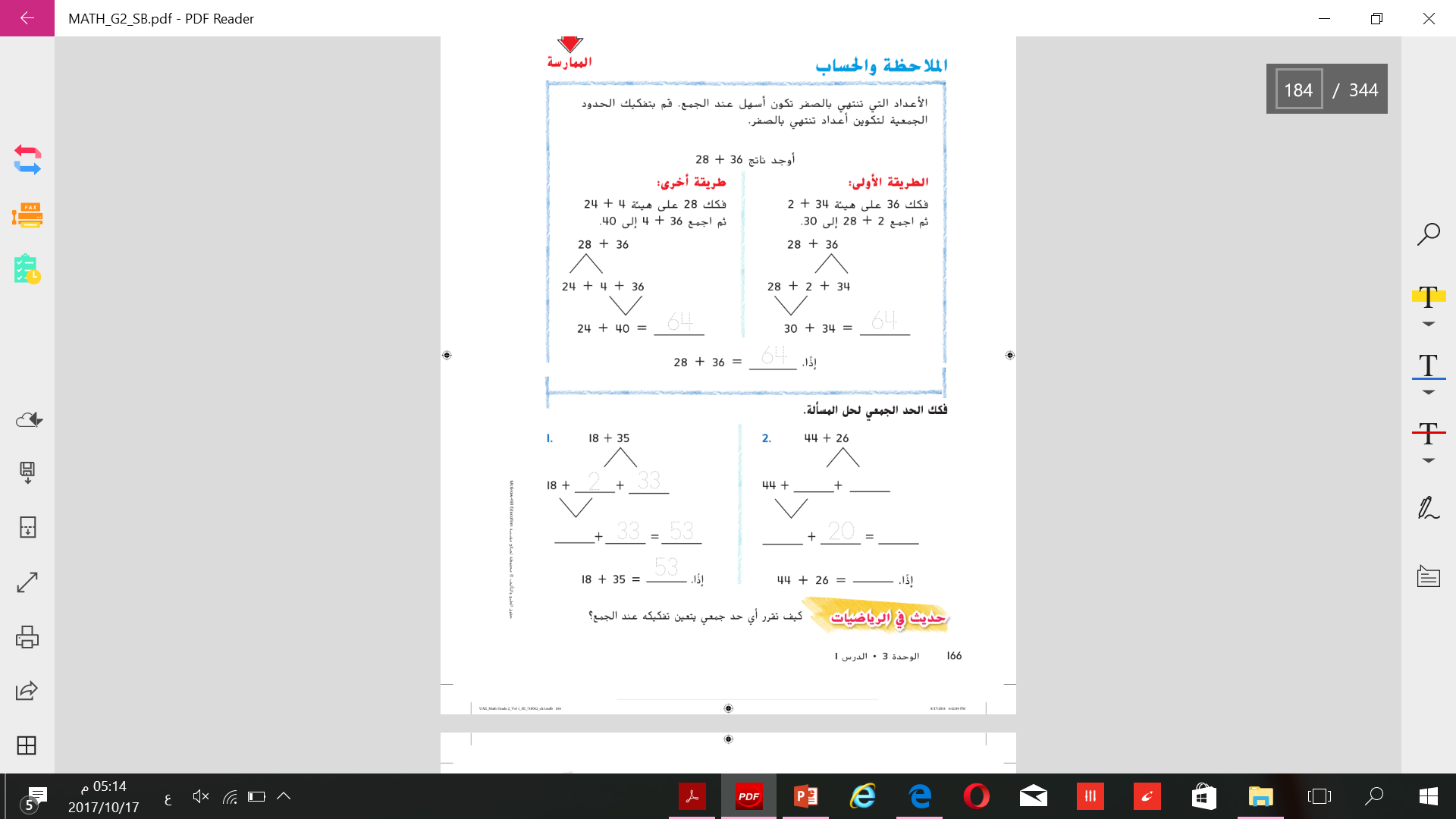 اشرح
هيا نقوم بتفكيك العدد
الطريقة الأولى
14   +    38
2
12
___ +___  +  38
52
40
12
___ =___  +  ___
52
اذا،  ____   = 14   +    38
هيا نقوم بتفكيك العدد
الطريقة الثانية
14   +    38
6
32
14 +___  + ___
52
32
20
___ =___  +  ___
52
اذا،  ____   = 14   +    38
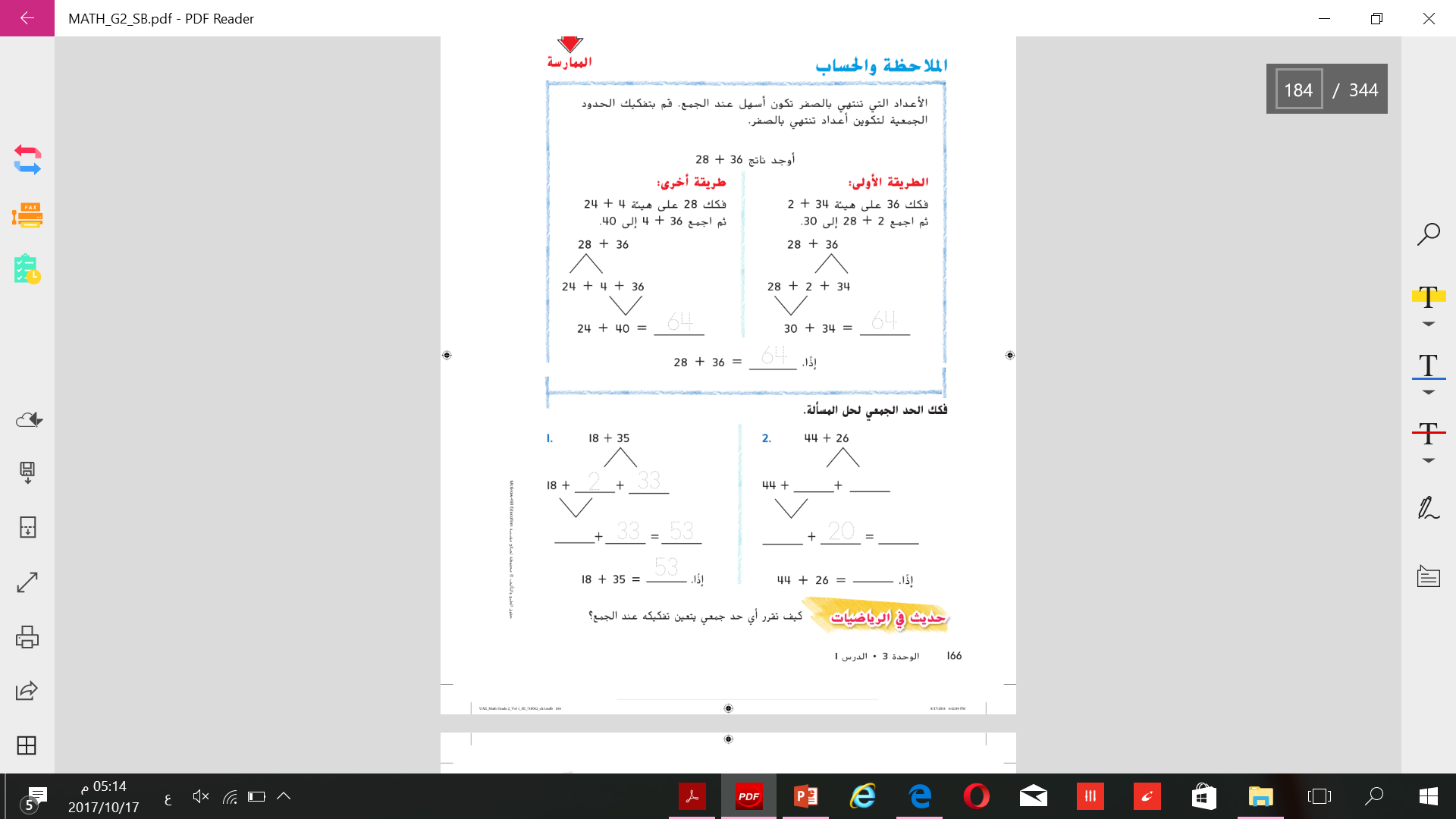 20
6
20
70
50
70
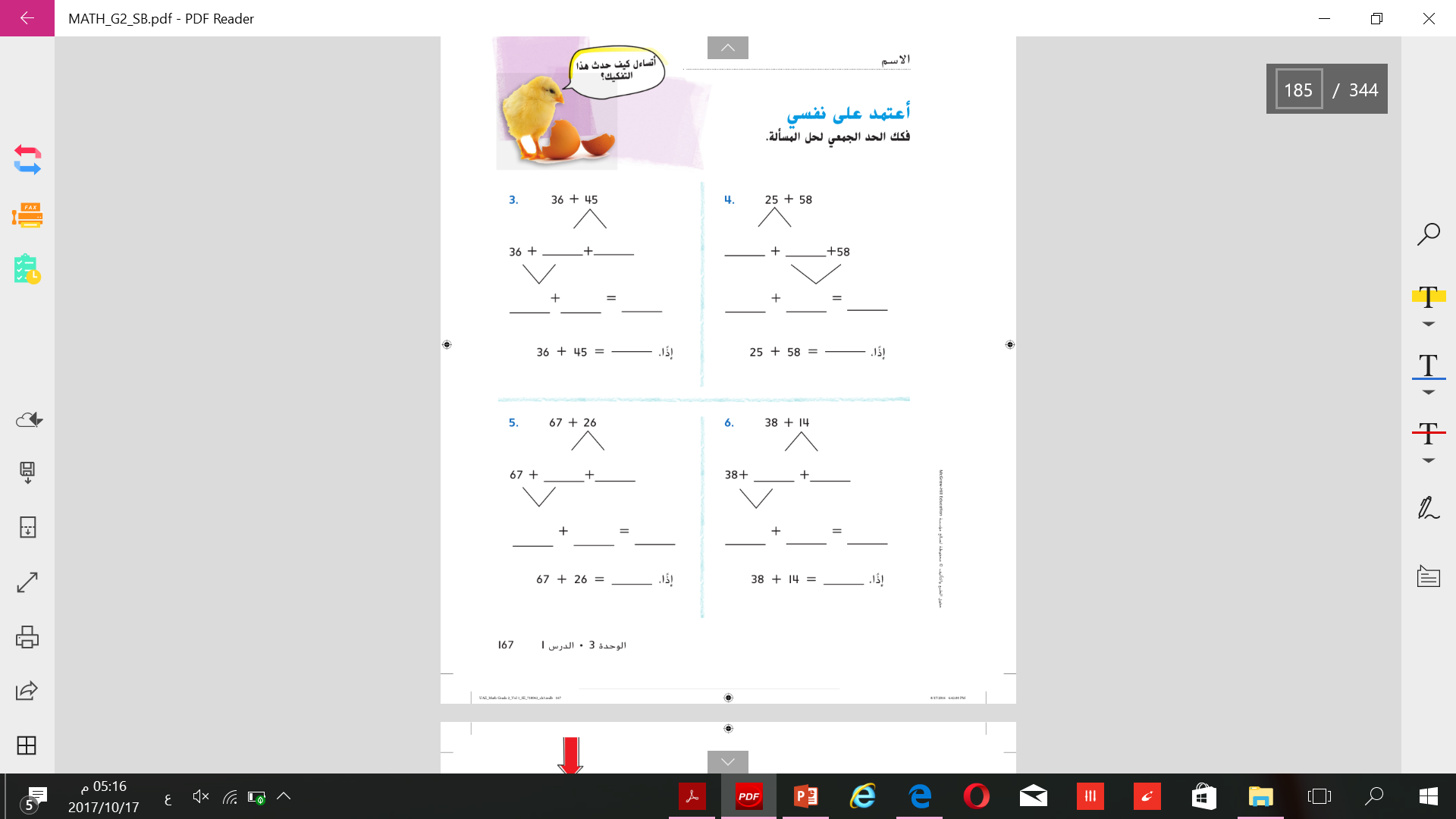 4
41
23
2
83
81
23
60
40
41
83
81
2
12
23
3
23
12
52
70
40
93
52
93
هيا نمرح
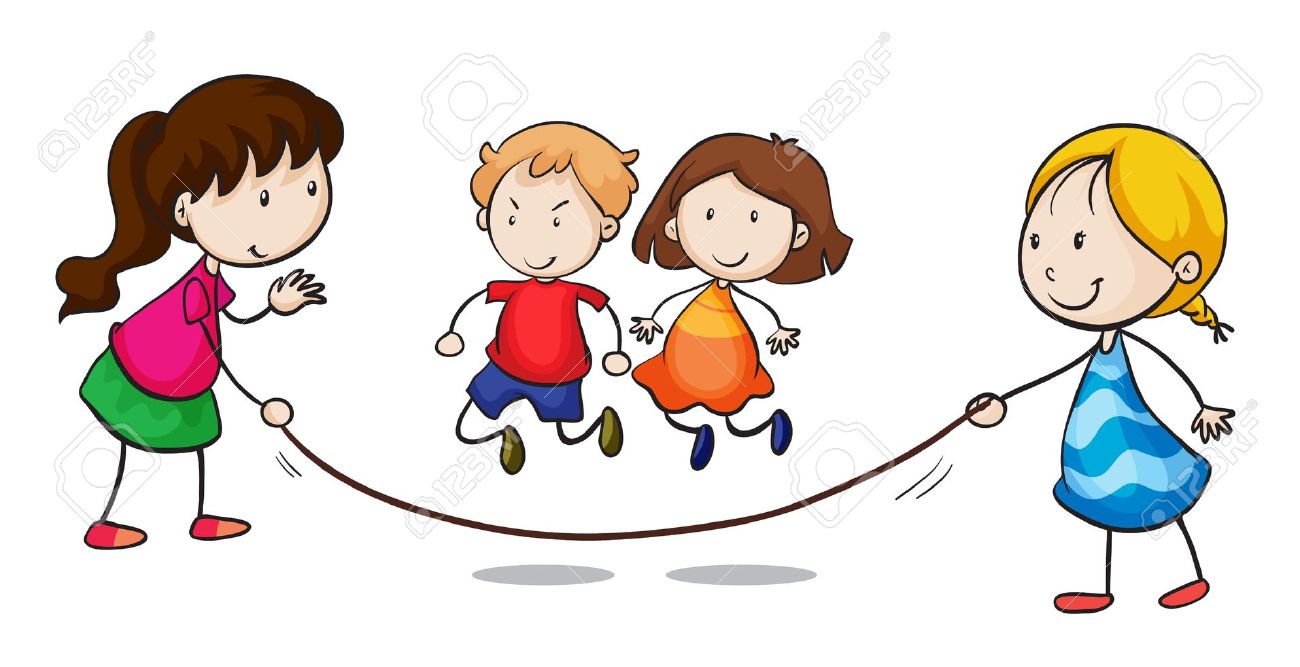 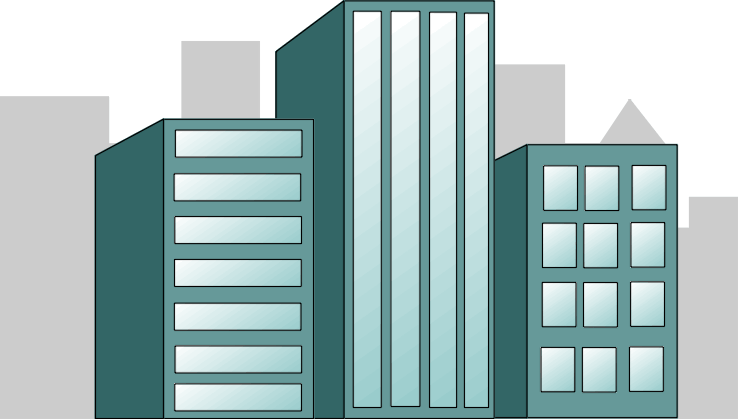 مرحباً يا أصدقائي .. يجب عليّ أن أصعد إلى أعلى هذه البناية في أقل وقت ممكن .. أنا عليّ الصعود وأنتم عليكم مساعدتي بالإجابة على الأسئلة .
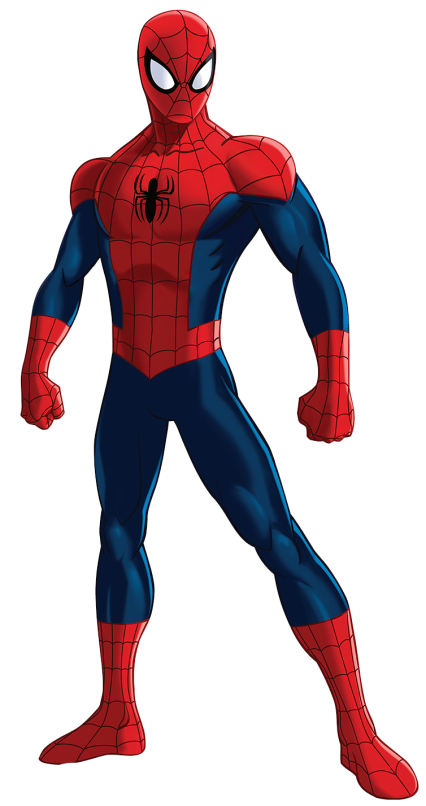 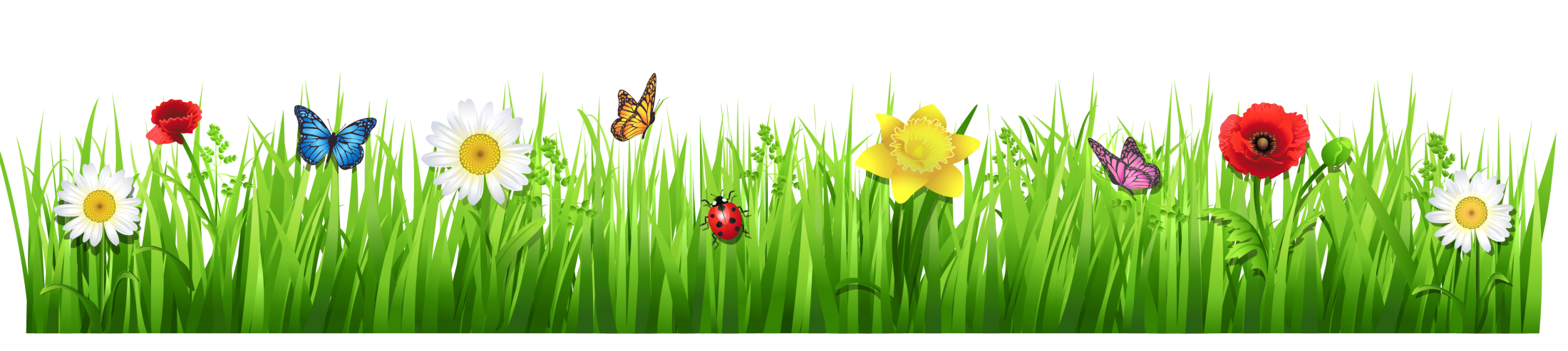 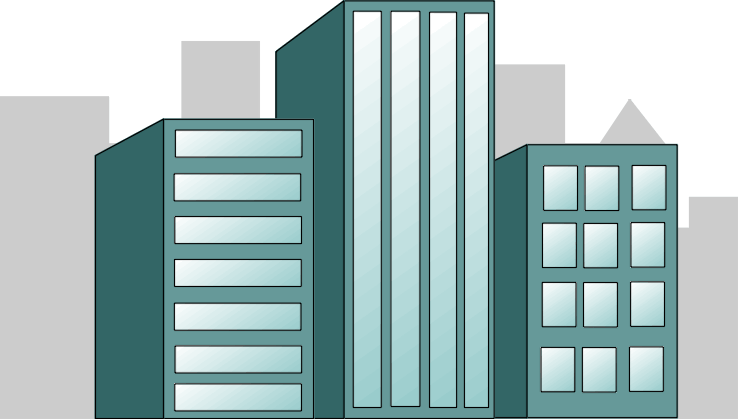 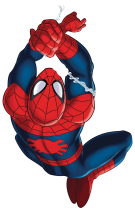 ماهي الطريقة التي يمكن استخدامها لجمع
78 + 9
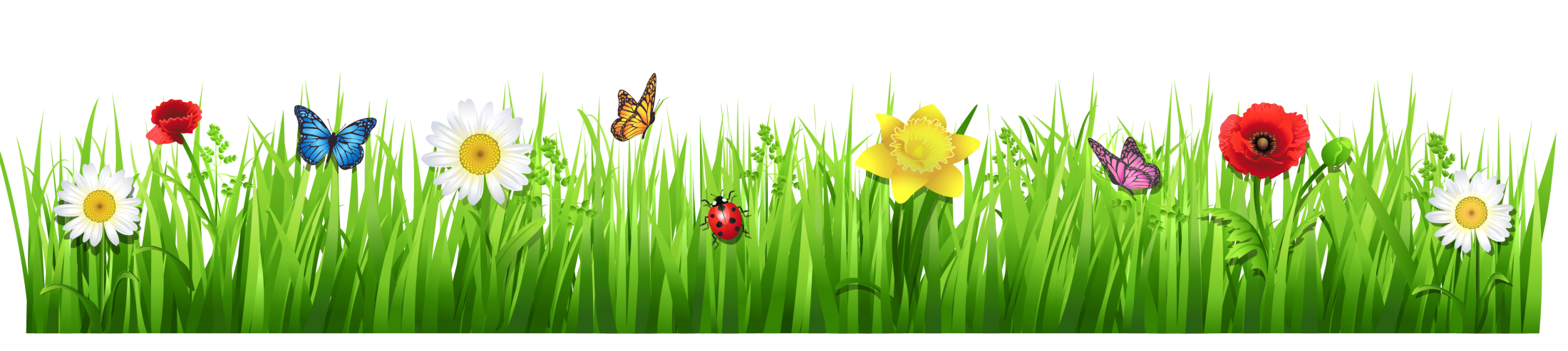 77 + 9+1
7 + 8 + 9
2
1
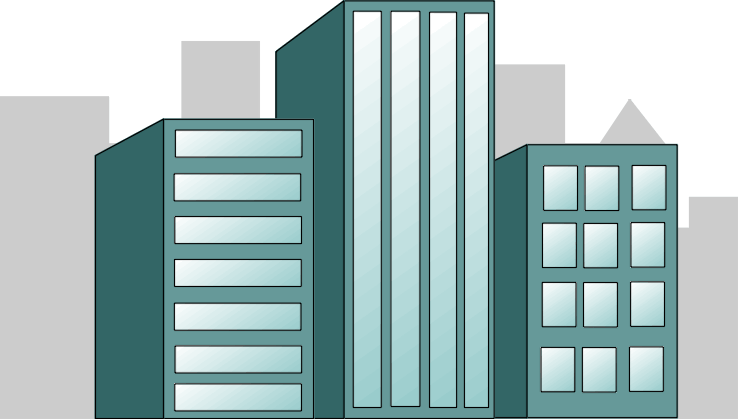 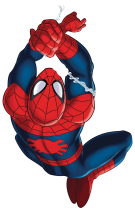 ماهي الطريقة التي يمكن استخدامها لجمع
35 + 15
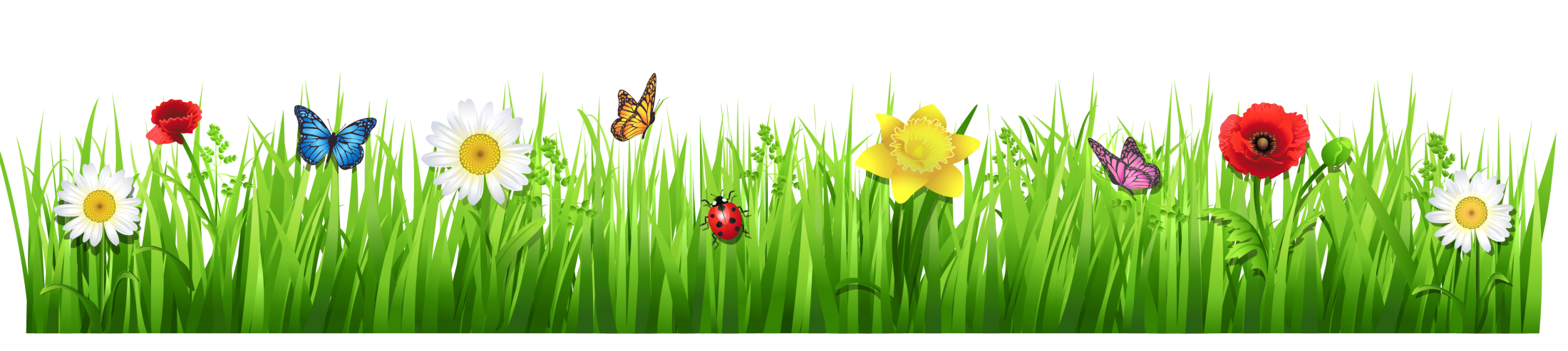 35 + 7 +3
35 + 5 + 10
1
2
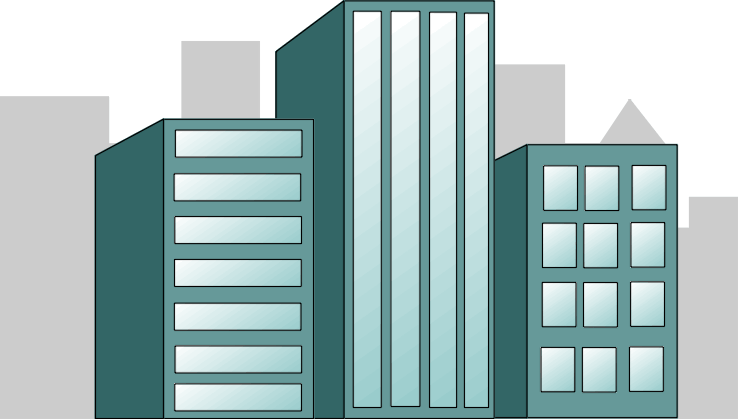 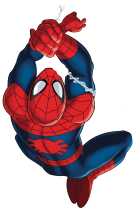 ماهي الطريقة التي يمكن استخدامها لجمع
41 + 52
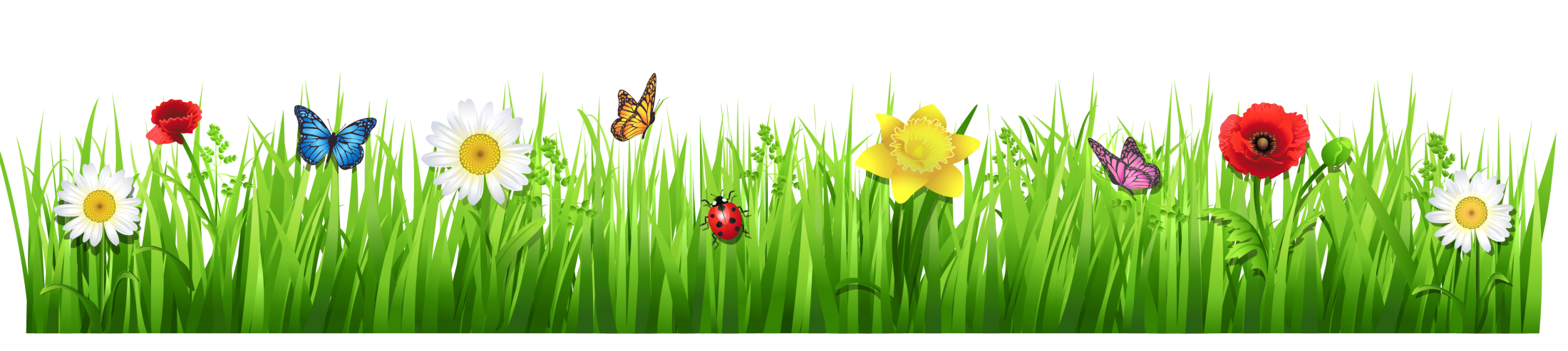 41 + 2 +50
40 + 50
2
1
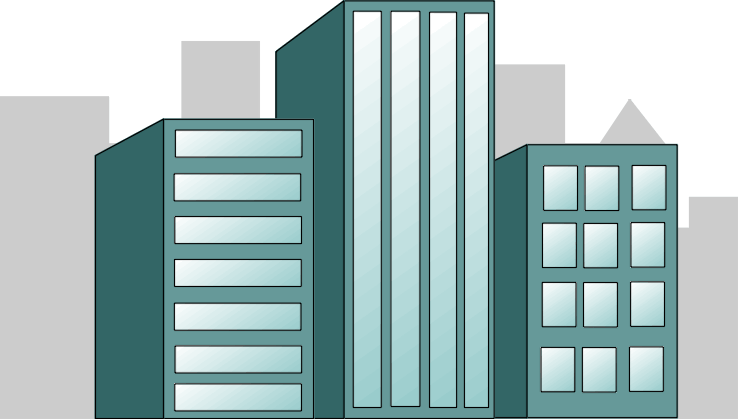 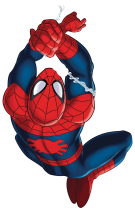 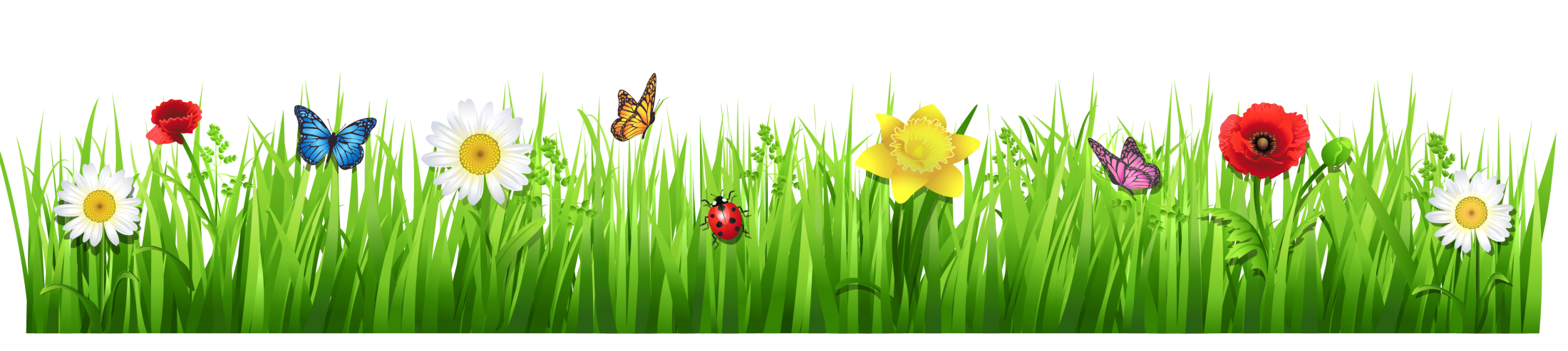 كيف يمكنك تفكيك 36 + 18
36 + 9 +9
2
34 + 2 + 18
1
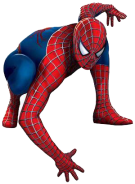 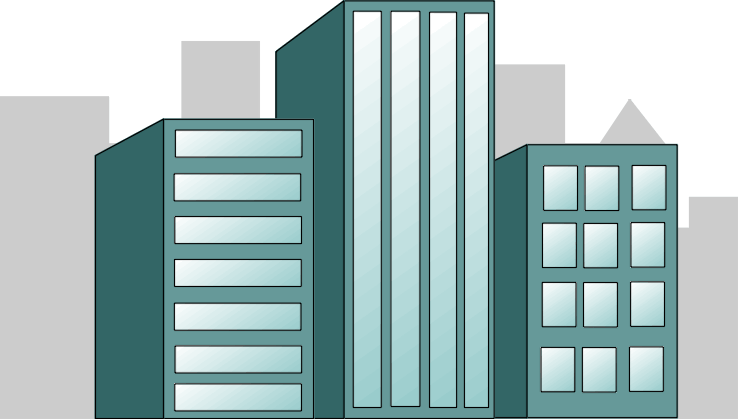 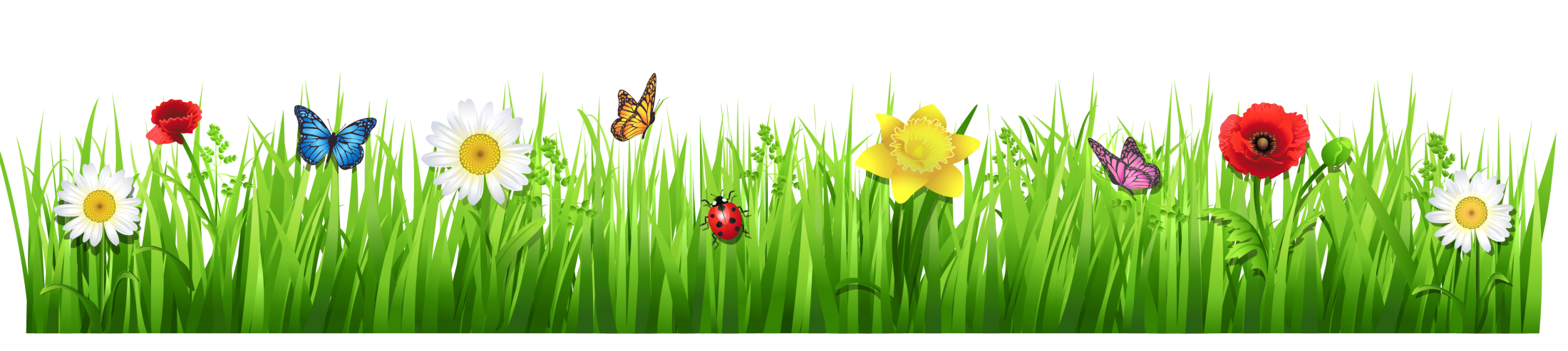 ألف مبرووووووووك
لاتنسى الواجب المنزلي
في البوابة الذكية
يا أصدقائي
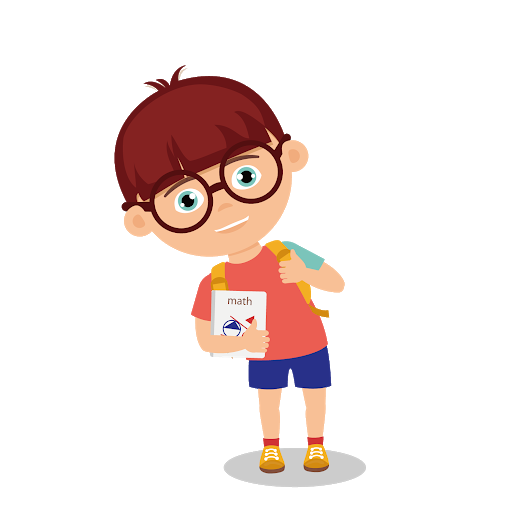 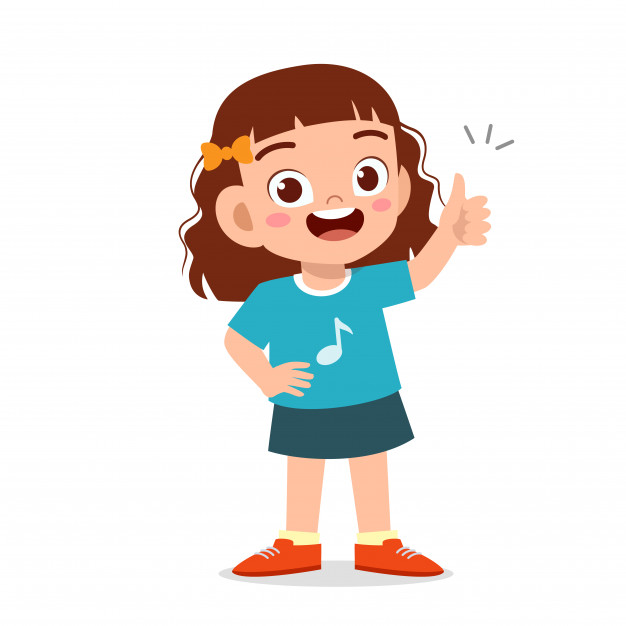 بطاقة الخروج من الحصة
شكرا على حسن استماعكم
يا أصدقائي
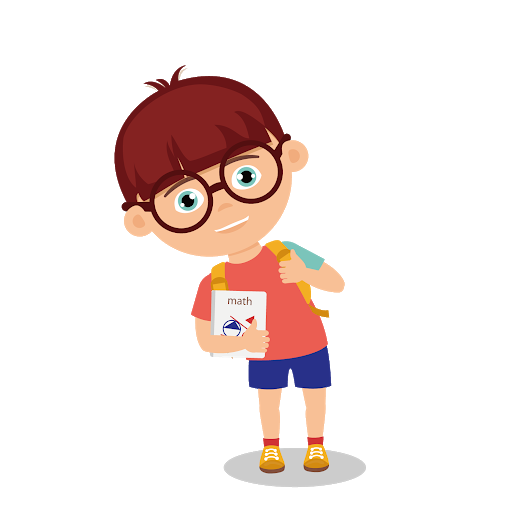 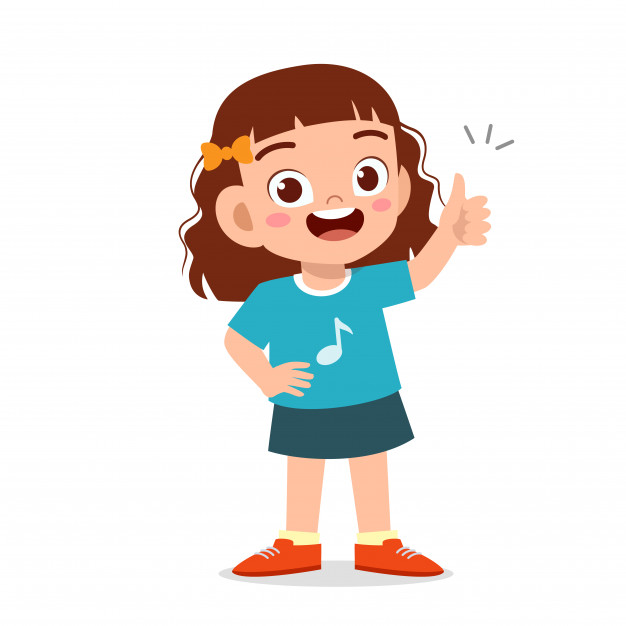 تفكيك أحد الحدود الجمعية لتكوين 
عشرة لإيجاد ناتج الجمع